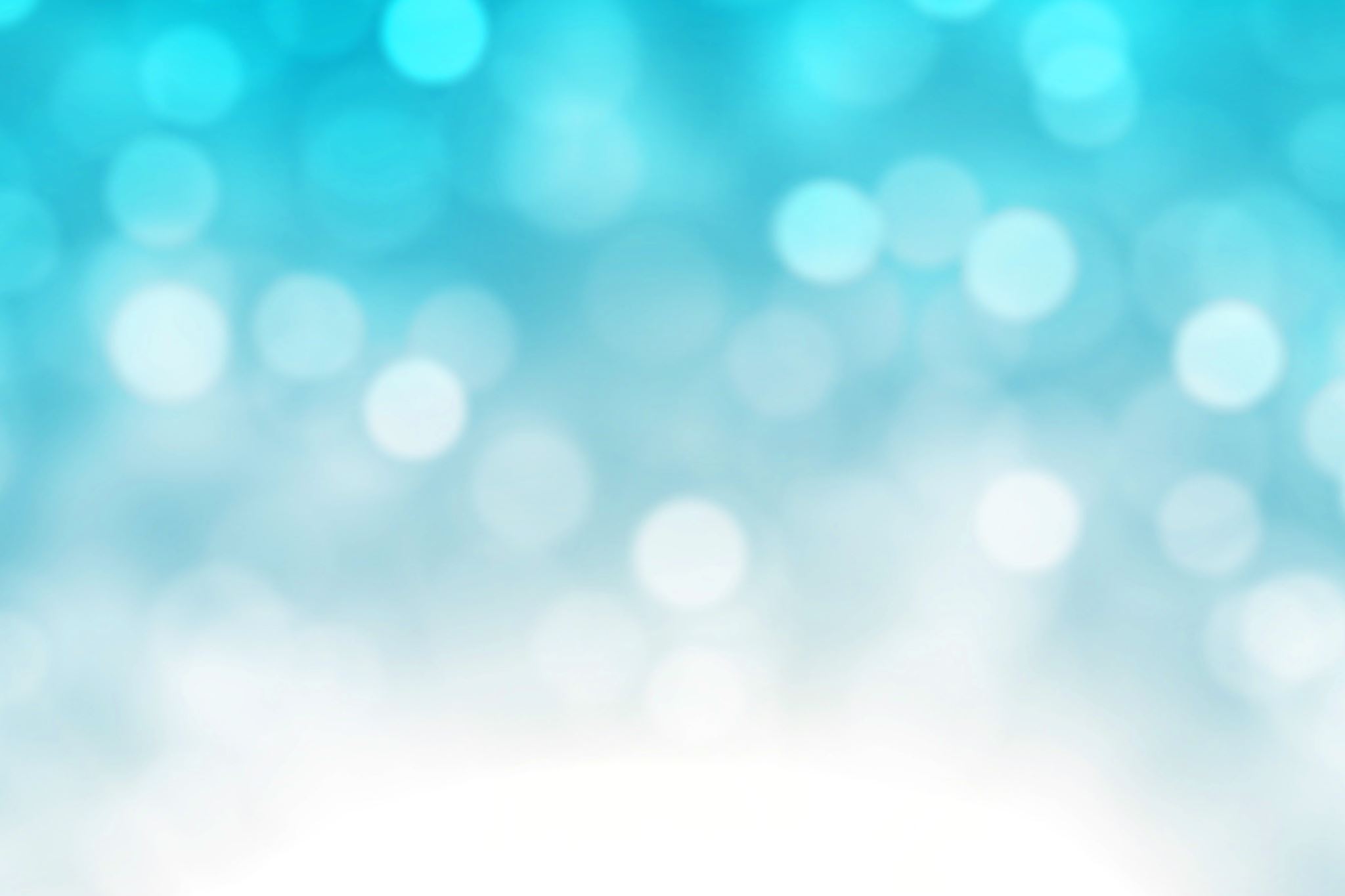 قانون التنفيذ
المحاضرة« ١»
مفهوم التنفيذ
تعريف قضاء التنفيذ :   
الإلزام بالوفاء بما في الذمة عن طريق قضاء مختص بذلك.

عند القانونيين:
هو ما تجريه السلطة العامة تحت إشراف القضاء ورقابته ، بناء على طلب دائن بيده سند مستوف لشروط خاصة ، بقصد استيفاء حقه الثابت في السند من المدين قهرا عنه، و ذلك عن طريق منع المدين من التصرف في ماله المحجوز تم بيعه جبرا عنه أو عن طريق قهر المدين على التنفيذ المباشر.
أنواع التنفيذ
التنفيذ الجبري:

التنفيذ الذي يجري في حالة عدم انصياع المدين للسند التنفيذي الذي يعتد به القانون كأداة للتأكد من وجود الحق و السماح بتنفيذه جبرا
التنفيذ الاختياري :

قيام المدين بالوفاء إراديا أو اختياريا من تلقاء نفسه، دون تدخل من السلطة العامة ـ بما التزم به تجاه الدائن متى كان ذلك ممكنا.

نظام التنفيذ السعودي أعطى المدين مهلة للتنفيذ الاختياري – خمسة أيام من تاريخ إبلاغه بأمر التنفيذ.
التنفيذ الجبري
التنفيذ الغير مباشر:

التنفيذ الخاص بالإلتزام الذي يكون محله مبلغا من النقود بحسب الأصل أو المآل.
التنفيذ المباشر :
التنفيذ الجبري للإلتزام الذي ليس محله مبلغا من النقود.

اذا كان محل التنفيذ فعلا أو امتناع عن فعل
السندات التنفيذية
وسائل الإكراه .. وسائل للضغط على المدين بهدف إجباره على الوفاء بالتزامه
منع المدين من السفر 
فرض غرامة مالية أو تهديدية 
الحبس التنفيذي 
توقيع الحجوز المختلفة كالحجز على المنقول أو العقار أو ما للمدين لدى الغير
نظام التنفيذ السعودي
أولا: إيقاف خدمات المدين من قبل الجهات الإدارية 
ثانيا: من قبل القضاء:

- قاضي الموضوع 
-قاضي التنفيذ
المنع من السفر
دعوى مستعجلة
من اختصاص قاضي التنفيذ
صدور حكم قضائي بالمنع من السفر من محكمة الموضوع أو صدور قرار وزير الداخلية
تقديم المدعي تأمينا يحدده القاضي لتعويض المدعى عليه في حال ظهر أن المدعي غير محق في دعواه.
الغرامة المالية
وسيلة التهديد المالي عندما يلزم القضاء المدين بتنفيذ التزامه عينا خلال مدة معينة ، فإذا تأخر كان ملزما بدفع مبلغا عن كل يوم أو أي وحدة أخرى من الزمن إلى أن بالتنفيذ العيني أو يمتنع نهائيا عن الإخلال بالإلتزام.


الاختلاف بين الغرامة المالية عن التعويض:
حبس المدين تنفيذيا
حالات حبس المدين :
أولا: حبس المدين المعسر أو المعدم الذي لا مال له.                ثانيا: حبس المدين مجهول الحال لاستظهار حاله 
 


لا يجوز                                                              يجوز بشرط أن لا تتجاوز خمس سنوات 


                                                                              يعرض على القاضي خلا فترة حبسه
ثالثا: حبس المدين الموسر الممتنع عن الوفاء الدين أو المتأخر في السداد
رابعا: حبس المدين المحتال أو المخفي أو المبدد لأمواله
موانع حبس المدين
سابقا:
وجود أموال ظاهرة يمكن الحجز و التنفيذ عليها 

 اذا كان المدين أحد أصول الدائن

تقديم المدين كفالة بالدين 

إصابة المدين بمرض من الأمراض التي تمنع الحبس

حمل المدين الأنثى أو إعالتها لطفل لم يتجاوز الثانية من العمر

ثبوت إعسار المدين
يقرر تعديل اللائحة التنفيذية لنظام التنفيذ وفقا لما يلي:
إلغاء المادة التي تنص على أنه يشمل منع الجهات الحكومية من التعامل مع المدين إيقاف خدماته الإلكترونية الحكومية.
الحبس التنفيذي إذا كان مقدار الدين مليون ريال فأكثر بعد طلب من طالب التنفيذ ، و مضت ثلاثة أشهر ، لم يقم المدين بالوفاء أو يعثر له أموال تكفي للوفاء و لم يتقدم بدعوى إعسار

مدة الحبس لا تزيد عن ثلاثة أشهر ، يكون التمديد بعد الاستجواب لمدة مماثلة أو مدد متعاقبة لا تزيد عن ثلاثة أشهر، وذلك ضبطا لإجراءات الحبس ، عدم تفاوت الإجراءات و ضمان عدم تضرر المدين تضررا بالغا.

لا يجوز الحبس التنفيذي إذا كان المنفذ ضده تجاوز الستين عاما أو كان للمدين أولادا قاصرين وكان زوجه متوفى أو محبوسا لأي سبب.